C5720 Biochemie
20_Glykolýza a následný metabolizmus
Petr Zbořil
11/21/2013
1
Obsah
Anaerobní glykolýza, její jednotlivé kroky, energetická bilance. Substrátová fosforylace.
Alkoholické kvašení. Technologický význam, nové perspektivy. 
Glukoneogeneze, syntéza PEP. Coriho cyklus. 
Oxidační dekarboxylace pyruvátu.
Petr Zbořil
11/21/2013
2
1. etapa, fosforylace hexos
Bilance – 2ATP/glukosa
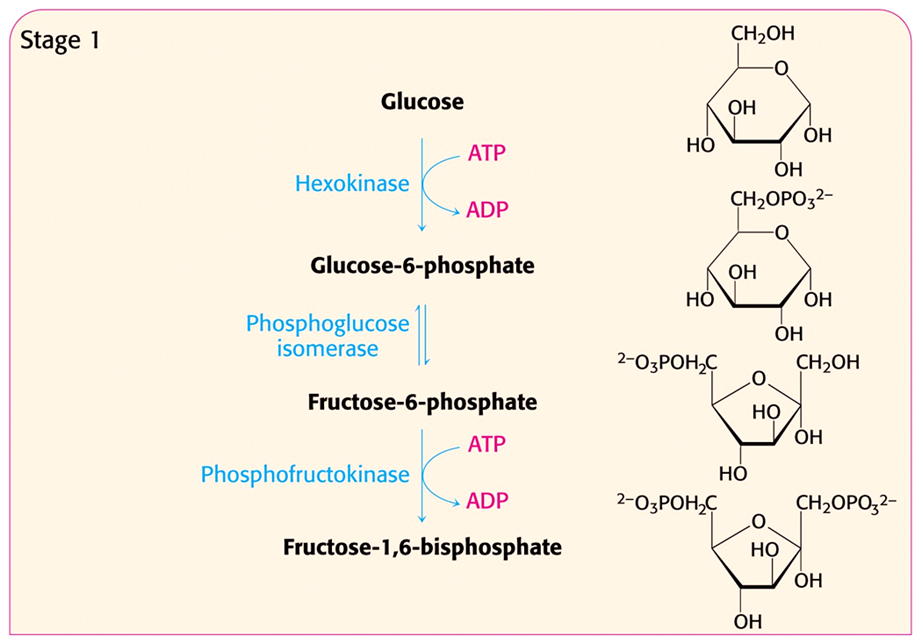 Petr Zbořil
11/21/2013
3
1. etapa, izomerace hexos
G-6-P izomerasa
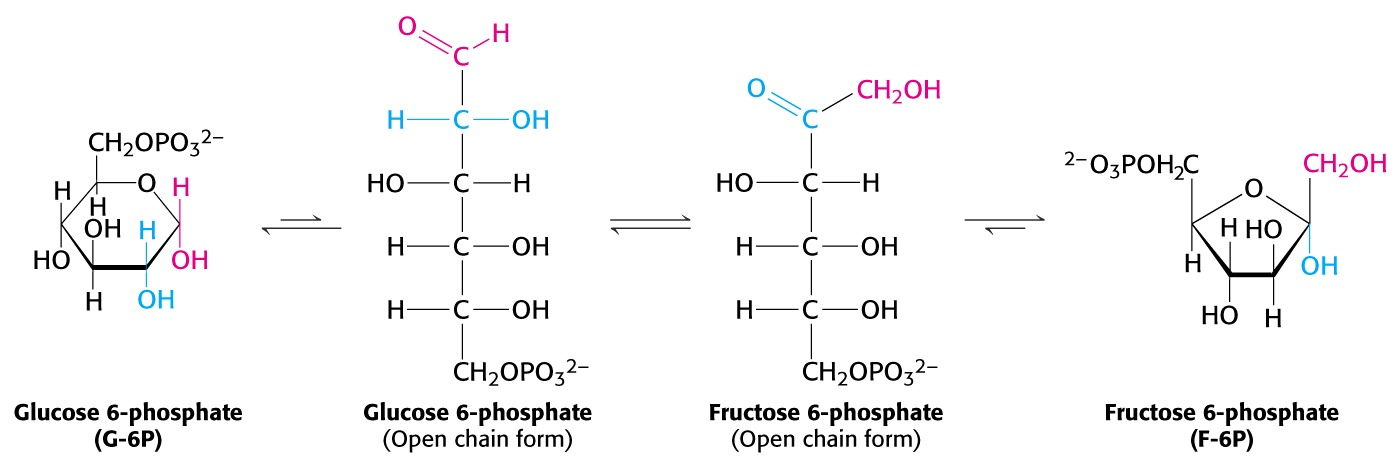 Petr Zbořil
11/21/2013
4
1. etapa, fosforylace F-6-P
Footer Text
11/21/2013
5
2. etapa, tvorba trios
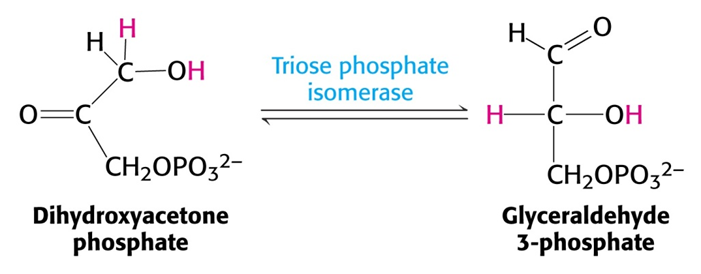 96:4
Petr Zbořil
11/21/2013
6
2. etapa, tvorba ATP
Footer Text
11/21/2013
7
Dehydrogenace GAP a substrátová fosforylace
Tvorba thiohemiacetalu
Tvorba nefosforylovaného makroergického intermediátu – thioester
Tvorba fosforylovaného makroergického intermediátu – směsný anhydrid
Tvorba ATP
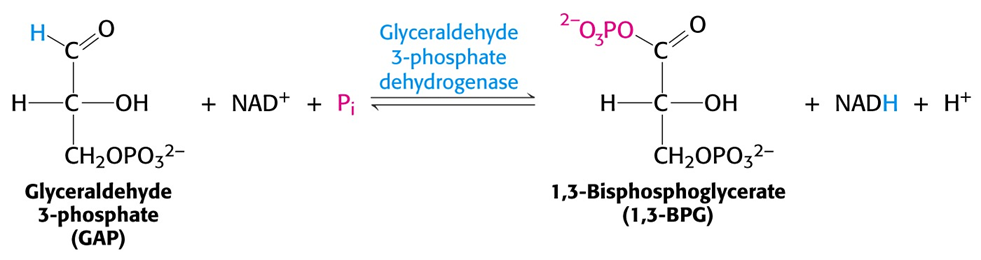 Petr Zbořil
11/21/2013
8
Struktura GAPDH
a
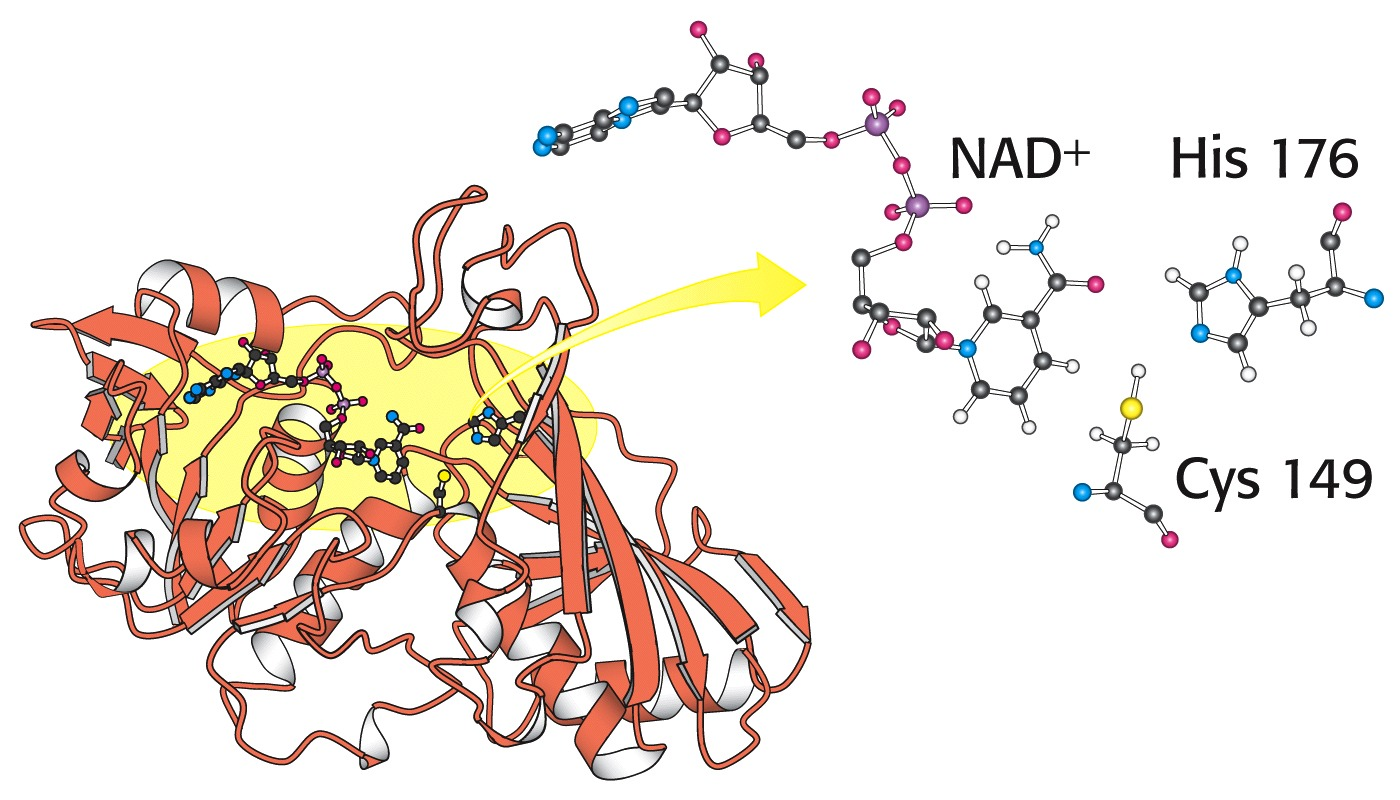 Footer Text
11/21/2013
9
Substrátová fosforylace
Petr Zbořil
11/21/2013
10
Substrátová fosforylace
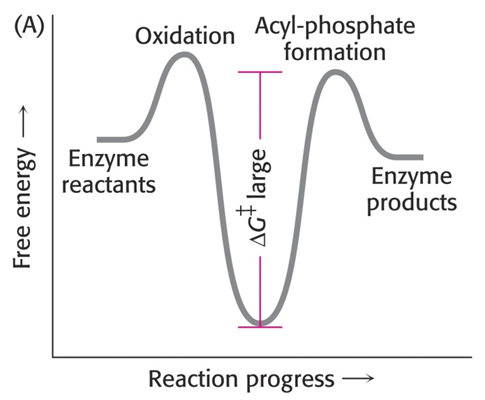 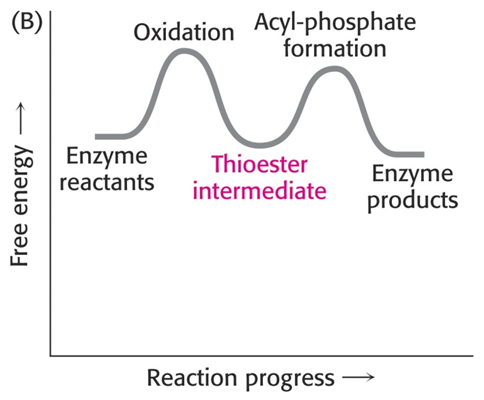 Tvorba acylfosfátu - katalýza



Tvorba ATP
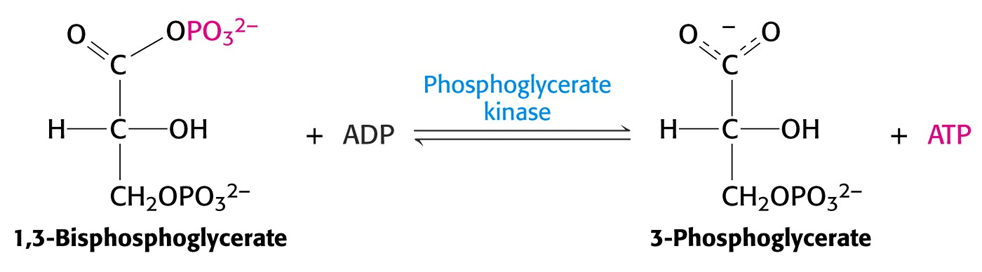 Petr Zbořil
11/21/2013
11
Závěrečné přeměny
Bilance 2. etapy - + 4 ATP/glukosa

Celkově + 2 ATP/glukosa
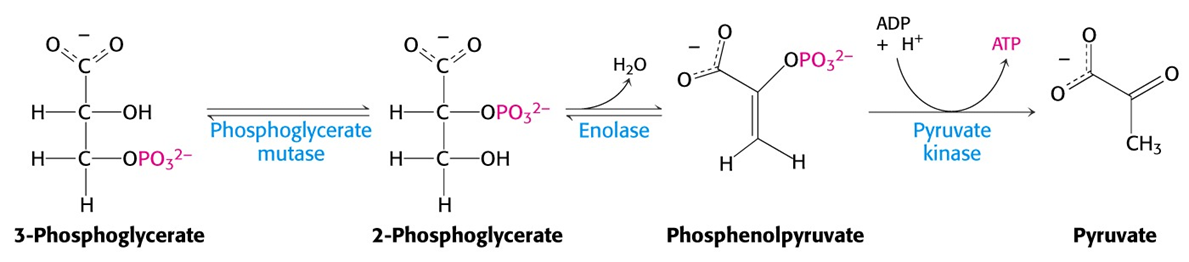 Petr Zbořil
11/21/2013
12
Sumární schema glykolýzy
Petr Zbořil
11/21/2013
13
Anaerobní glykolýza
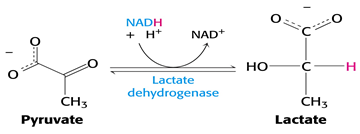 Problém reoxidace NADH
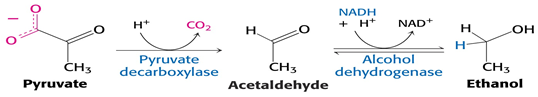 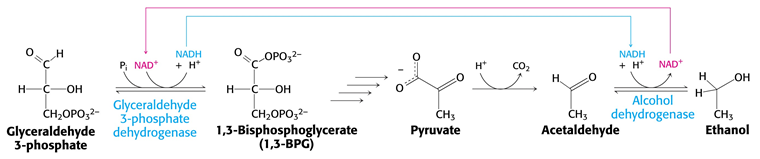 Footer Text
11/21/2013
14
Přeměny pyruvátu
ATP/Glc    2                      2		   38
Aerobní a anaerobní podmínky
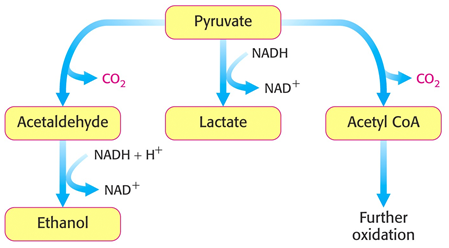 Footer Text
11/21/2013
15
Charakteristika glykolýzy
Malý energetický výtěžek 
2 ATP/glukosu
aerobně dalších 36 
Probíhá za aerobních i anaerobních podmínek
Fermentativní metabolismus – hromadění koncového produktu
Aerobně – katabolismus koncového produktu
Typické pro různé buňky – mikroorganizmy i v rámci mnohobuněčných
Bakterie mléčného kvašení
Alkoholové kvašení – kvasinky 
Svaly (typy) – játra – erytrocyty – nervová tkáň 
Jednoduchá, rychlá
Několik anaerobních kroků
Aerobně komplikovaný systém včetně transportu kyslíku
Vícečetná regulace
Zpětná vazba – hormonální
Footer Text
11/21/2013
16
Regulace zpětnou vazbou
Pasteurů efekt
Snížení rychlosti kvašení provzdušněním
100násobná změna rychlosti
Inhibice fosfofruktokinasy ATP
Alosterie
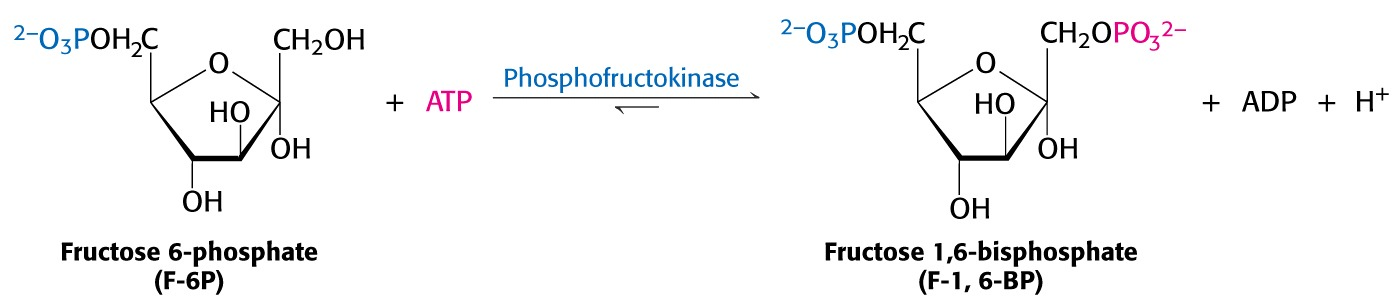 Footer Text
11/21/2013
17
Fosfofruktokinasa
Homotetramer (čtyři identické podjednotky)
Enzym je allostericky regulován	
Inhibuje vysoká koncentrace ATP
ATP je substrát i inhibitor
Rozlišení afinitou různých vazných míst
ATP jako inhibitor se váže do specifického regulačního místa mimo aktivní místo
Aktivuje AMP
Vzniká myokinasovou rekcí za nedostatku energie
2 ADP  =  ATP  +  AMP
Inhibována H+ 
Brzdí tvorbu laktátu, předchází acidose
Footer Text
11/21/2013
18
Fosfofruktokinasa
Footer Text
11/21/2013
19
Kinetika fosfofruktokinasy
Vliv ATP na fosfofruktokinasu, allosterický enzym
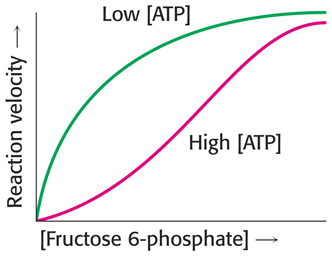 Footer Text
11/21/2013
20
Syntéza glukozy
Resyntéza glukosy - význam
Nahromadění koncového metabolitu
Kyslíkový dluh
Oxidace laktátu – ca 30%
Zpětná syntéza glukosy – ca 70%
Glukoneogenesa - význam
Syntéza z necukerných 
metabolitů
Aminokyseliny, glycerol




Cori cyklus
Kooperace tkání
Zjednodušeně
Účast hormonů a dalších tkání
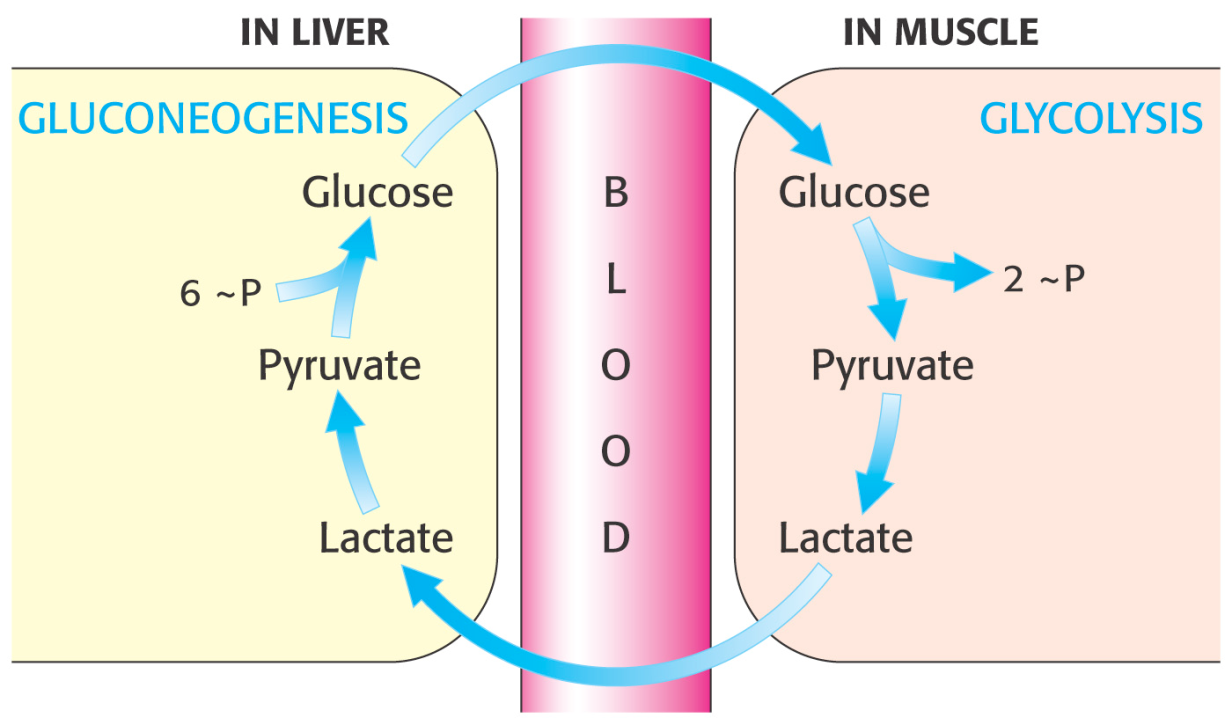 Footer Text
11/21/2013
21
Kinetická regulace fosforylace glukosy
Srovnání hexokinasy a glukokinasy
Rozdílná funkce stejné reakce – kineticky a inhibičně regulována
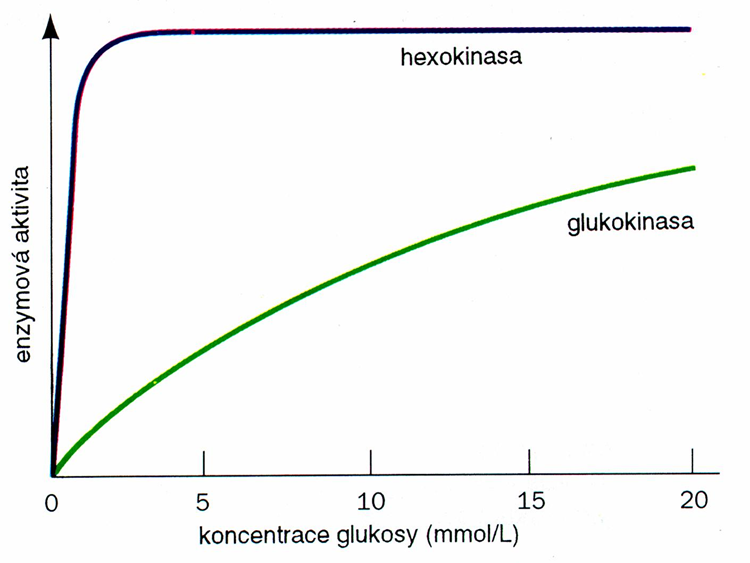 inhibována Glc-6-P
katabolismus, ale i glykogen
inhibována Fru-6-P
aktivována Fru-1-P
anabolismus - glykogen
Footer Text
11/21/2013
22
Hormonální regulace
Schema toku glukosy 
Ovlivnění inzulinem a glukagonem
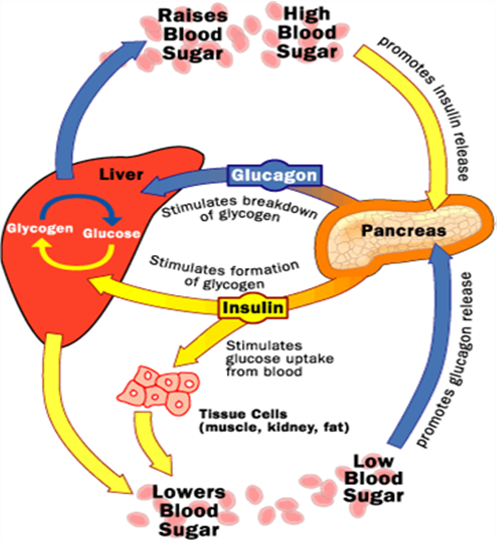 Footer Text
11/21/2013
23
Resyntéza glukosy
Laktát – pyruvát
Aktivace pyruvátu
Vznik oxalacetátu
Tvorba fosfoenolpyruvátu
Obrácený sled reakcí
Ztráta ATP – fosfatasy
Footer Text
11/21/2013
24
Laktát – pyruvát
Isoenzymy LDH
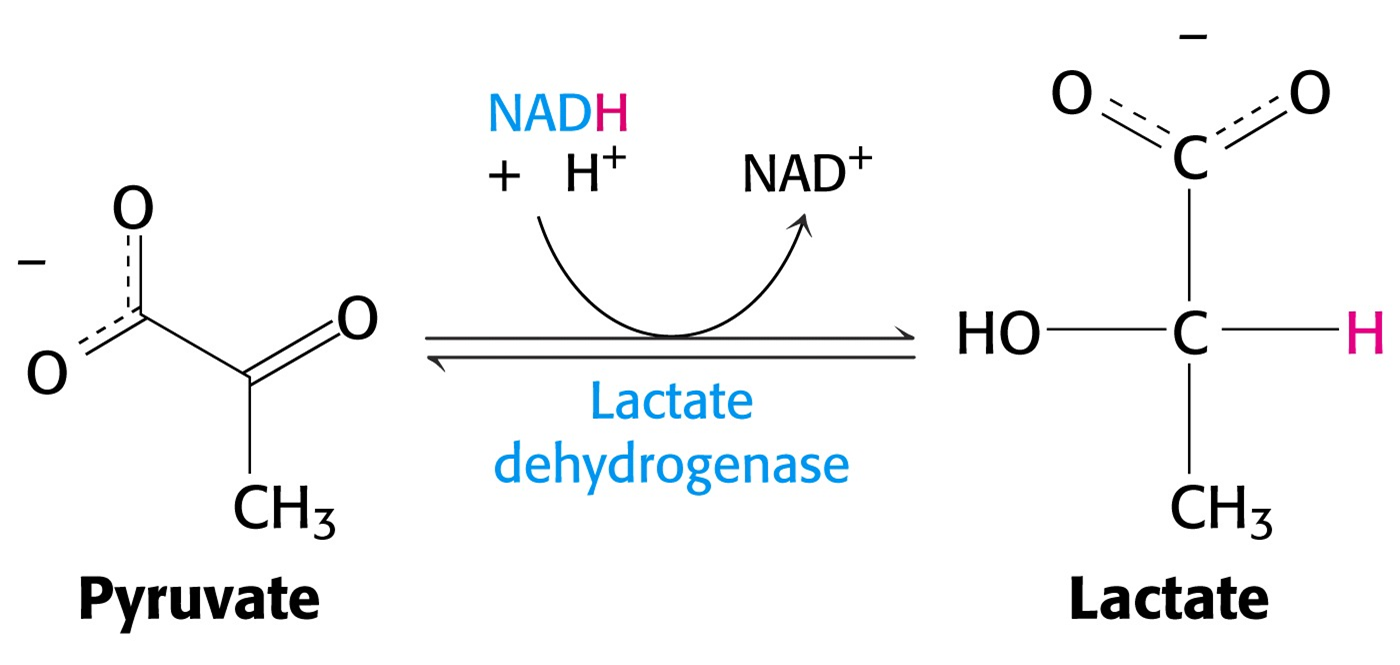 Footer Text
11/21/2013
25
Aktivace pyruvátu, tvorba PEP
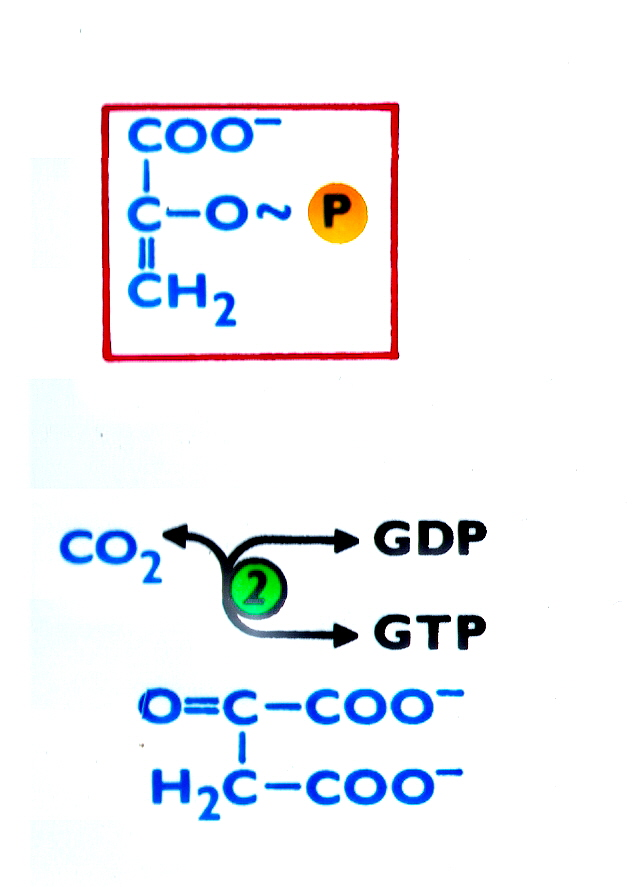 Ireverzibilní pyruvátkinasa
Karboxylace pyruvátu
Vznik PEP: 1 – pyruvátkarboxylasa, 2-PEPkarboxykinasa
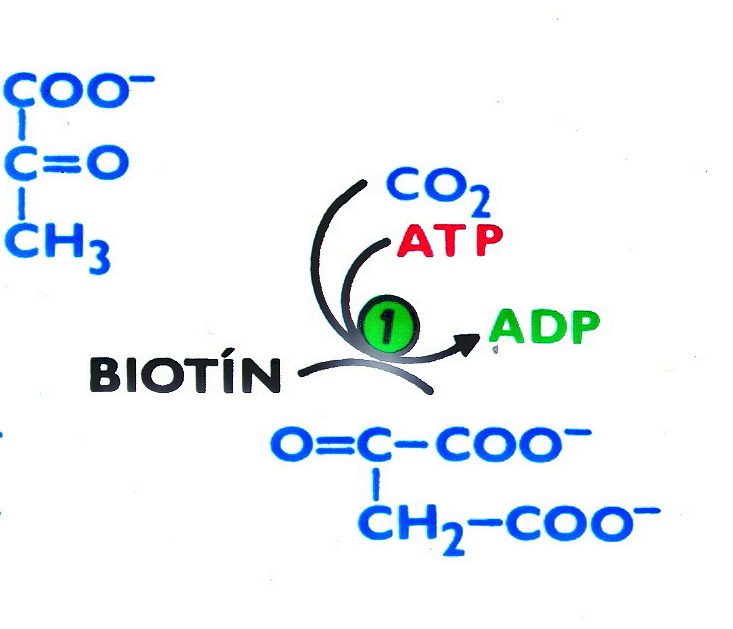 Footer Text
11/21/2013
26
Syntéza glukosy
Footer Text
11/21/2013
27
Aerobní odbourání pyruvátu (laktátu)
Kumulovaný laktát – LDH – pyruvát 
Oxidační dekarboxylace pyruvátu
Multienzymový komplex
60 podjednotek
Spolupráce 5 kofaktorů
Efektivita procesu 
Prostá dekarboxylace – disipace energie
Footer Text
11/21/2013
28
Oxidační dekarboxylace pyruvátu
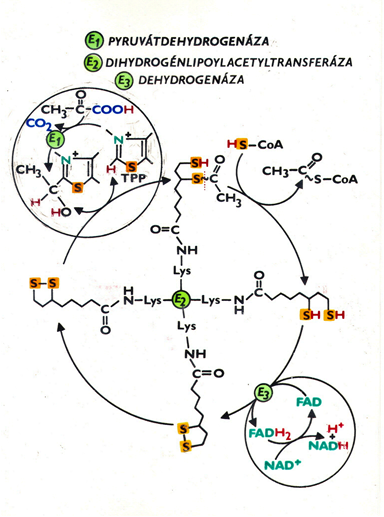 Schema pochodu
Produkt aktivní acetát
Křižovatka metabolismu
Jinde i acetylP

Probíhá i s jinými
a-oxokyselinami 
(jiný enzymový komplex)
Prudukty aktivní acyly
Footer Text
11/21/2013
29
Oxidační dekarboxylace pyruvátu
Schéma PDH
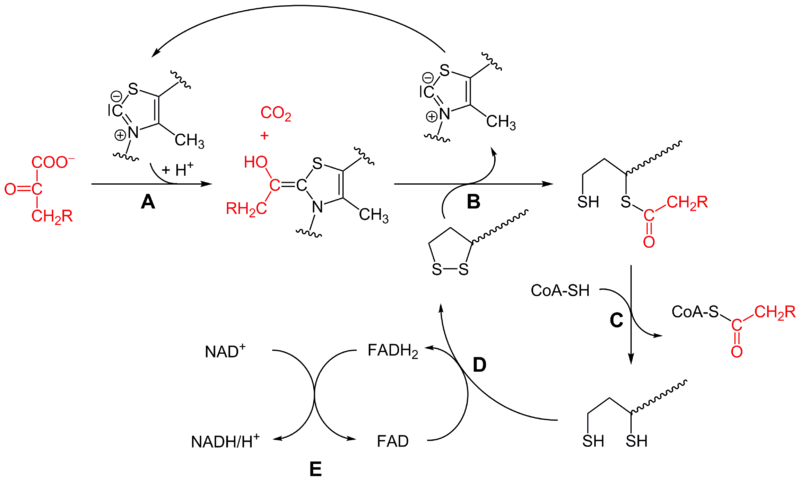 Footer Text
11/21/2013
30